ciencia
[Speaker Notes: NOTA:
Para cambiar la imagen de esta diapositiva, seleccione la imagen y elimínela. Después, haga clic en el icono Imágenes del marcador de posición para insertar su propia imagen.]
Concepto de CIENCIA
CONJUNTO DE CONOCIMIENTOS  OBTENIDOS MEDIANTE LA OBSERVACIÓN Y EL RAZONAMIENTO, SISTEMÁTICAMENTE ESTRUCTURADOS Y  MEODOLÓGICAMENTE ADQUIRIDOS QUE PERMITE OBTENER PRINCIPIOS, LEYES COMO CONCLUSIONES COMPROBABLES EXPERIMENTALMENTE 

ES UN CONOCIMIENTO RACIONAL, SISTEMÁTICO, EXACTO, VERIFICABLE Y POR CONSIGUIENTE FALIBLE (BUNGE)
Qué significa investigar?
La investigación supone una serie de actividades —intelectuales o experimentales— planificadas con cuidado, y ejecutadas con rigor y objetividad con el fin de lograr la generación de nuevo saber en un campo del conocimiento humano. El investigador busca, pues, dar a conocer algo nuevo: una comprensión original de determinados fenómenos (tal vez ya estudiados) o una aproximación novedosa para un fenómeno ya conocido. En algunos casos, busca, también, intervenir en un espacio de la realidad o el mundo en el que desea ejercer un cambio o atender un problema específico, puntual. 
GENERA CONOCIMIENTO
VIRTUDES DEL INVESTIGADOR
CURIOSIDAD INTELECTUAL
CRÍTICO
RIGUROSIDAD
ORIGINALIDAD
OBJETIVIDAD
ETICA
HUMILDAD
PERSEVERANCIA
Los griegos afirmaban que conocer es un árbol de frutos dulces y raíces amargas.
Nuestra recompensa se encuentra en el esfuerzo y no en el resultado. Un esfuerzo total es una victoria completa” Gandhi
 “Lo poco que he aprendido carece de valor, comparado con lo que ignoro y no desespero en aprender” Descartes
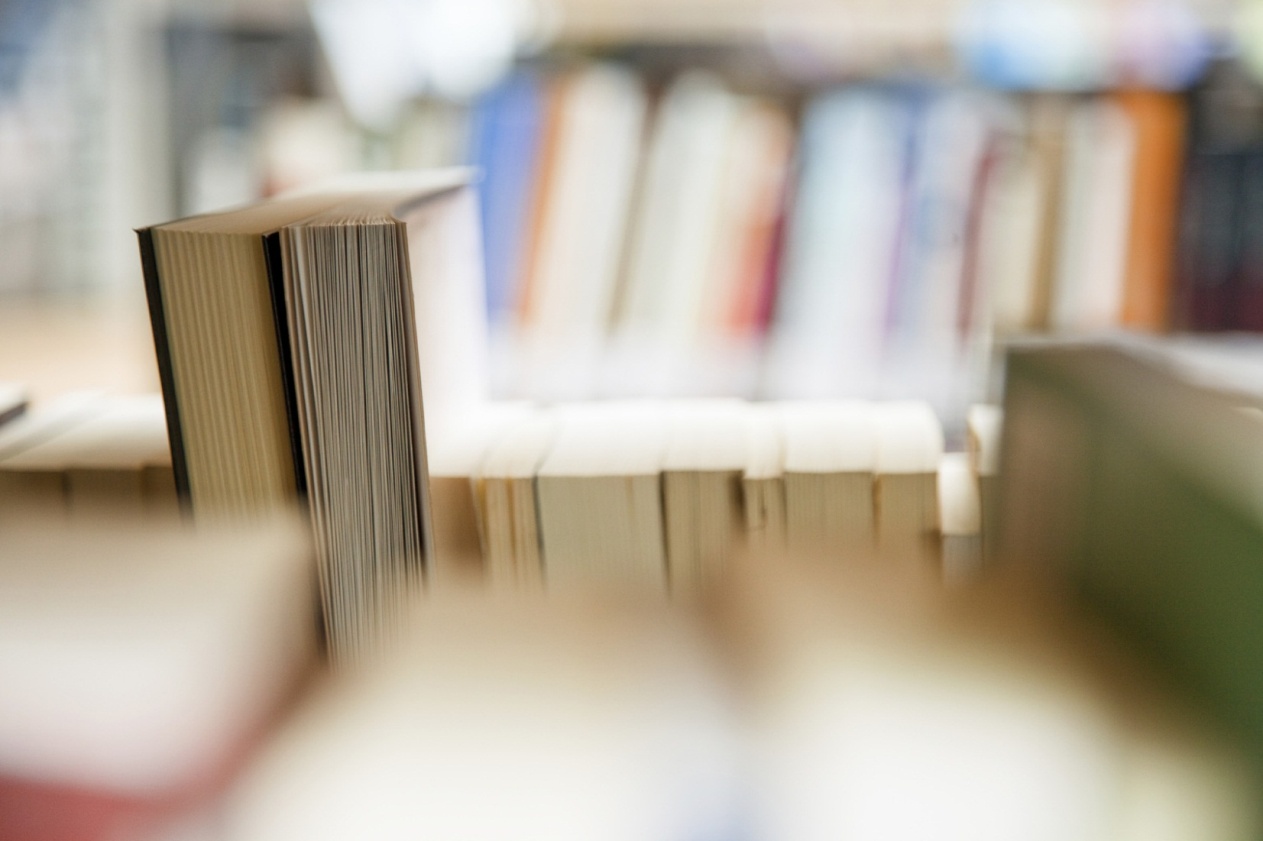 LA VERDAD
ADECUACIÓN  DEL ENTENDIMIENTO A LA REALIDAD  Y A LA NATURALEZA  DE LO QUE EXISTE
NOS APROXIMAMOS A LA VERDAD CON EL CONOCIMIENTO
Concepto de conocimiento :
Como un proceso que se traduce en acto , a través de la percepción de lo que “es” , la realidad.
Como un producto o resultado de una investigación, que se traduce en representación teórica  de esa realidad.
Se da una relación entre sujeto que conoce y objeto conocido o percibido.
El sujeto capta y aprehende parte de lo que el objeto es.
CONOCIMIENTO CIENTÍFICO   VS     CONOCIMIENTO VULGAR
VERIFICABLE Puede ser comprobado por otros 
OBJETIVO Describe la realidad tal como es, descartando deseos y emociones 
METÓDICO Debido a que es producto de la aplicación deliberada e intencional de una serie de pasos y procedimientos técnicos. 
SISTEMÁTICO Porque los conocimientos se relacionan y se complementan
EXPLICATIVO Busca el porqué de las cosas (causas y efectos)
PREDICTIVO Con base en argumentos válidos, pue de h ac e r proyecciones o prever la ocurrencia de determinados fenómenos. 
GENERALIZABLE Por cuanto establece leyes científicas constantes y aplicables a un universo
NO VERIFICABLE No soporta comprobación. 
SUBJETIVO Parte de creencias e impresiones propias de un sujeto. 
ESPONTÁNEO Porque se adquiere de forma casual o accidental. 
ASISTEMÁTICO Debido a que consiste en ideas aisladas. 
DOGMÁTICO Por cuanto sus juicios son impuestos sin cuestionamiento. 
ESPECULATIVO Emite conjeturas sin base o sin argumentos válidos. 
NO GENERALIZABLE Ya que las creencias individuales no son extensivas a una población.
La comprensión unidisciplinaria no fue siempre la regla. La separación de la ciencia en disciplinas es más bien un resultado histórico de la modernidad. Wallerstein (2006) sugiere que las ciencias como disciplinas específicas y delimitadas surgen simultáneamente con el capitalismo en Europa. En el siglo XVIII, las fronteras entre disciplinas eran más bien porosas: 
El proceso de especialización de la ciencia suponía que esta era la única forma de aprehender la realidad. Por ello, “la separación-especialización en campos, áreas y subdisciplinas es una necesidad para la aprehensión de los objetos sociales. La totalidad no puede ser integralmente descrita, experimentada o ‘verificada’ estadísticamente. Descomponiéndola en sus partes, esto es posible” (Espina 2003: 20).
RCS N° 7044 – Protocolos de Investigación

Protocolo para becas de iniciación en la investigación
Protocolo para Proyectos para la Promoción de la investigación
Protocolo para proyectos de investigación para investigadores formados
Protocolo para Proyectos de Investigación y Desarrollo con Transferencia pre-acordada
SEGÚN NIVEL O ALCANCE
EXPLORATORIA
“familiarizarse con
el fenómeno”
EXPLICATIVA
“el porqué del fenòmeno”
DESCRIPTIVA
“describir y medir 
variables”
CORRELACIONAL
“explicación parcial”
SEGÚN SU NATURALEZA
DOCUMENTALES
EMPÍRICAS
DOCTRINALES
EXPERIMENTALES
SEGÚN LAS VARIABLES
MIXTO
CUANTITATIVAS
(DEDUCTIVO)
CUALITATIVAS
(INDUCTIVO)
SEGÚN EL MARCO
DE CAMPO
DE LABORATORIO
DE BASE
APLICADA
DR. LUIS H. OLAGUIBE - UCSF
El PROYECTO de investigación
[Speaker Notes: ¿Los colores de la clase son diferentes de lo que ve en esta plantilla? Ningún problema. Haga clic en Diseño -> Variantes (la flecha hacia abajo) -> Elija la combinación de colores que le convenga.

Puede cambiar cualquier instrucción de "Deberá..." y "Yo voy a..." para asegurarse de que se alinean con sus procedimientos de clase y reglas.]
QUÉ SE EVALÚA  DEL PROYECTO DE INVESTIGACIÓN
La claridad conceptual del Proyecto (precisión, simplicidad, definiciones)
La coherencia  del Proyecto (ausencia de contradicciones entre sus partes )
La factibilidad del Proyecto ( si es posible su realización en el tiempo previsto)
La utilidad del proyecto ( beneficios que implicará la solución del problema investigado)
La relevancia del problema investigado ( su importancia)
La calidad de sus instrumentos ( de recolección de datos ) : su confiabilidad (precisión + constancia) y su adecuación (pertinencia) .
DISEÑO DEL PLAN DE TRABAJO - Res. 7044
ELECCIÓN DEL TEMA
ESTADO DEL ARTE
FORMULACIÓN Y FUNDAMENTACIÓN DEL PROBLEMA :
MARCO TEÓRICO:
OBJETIVOS GENERALES Y ESPECÍFICOS: 
HIPÓTESIS DE TRABAJO:
METODOLOGÍA:
RESULTADOS ESPERADOS:
TRANFERENCIA Y BENEFICIARIOS:
CRONOGRAMA:
RECURSOS :
BIBLIOGRAFÍA:
APORTE A LA EVANGELIZACIÓN DE LA CULTURA: según líneas de investigación
El diseño de la investigación es la estrategia metodológica general  que se usa para abordar y resolver el problema de investigación , contrastando la teoría con los hechos 
Es el modelo o plan integral  de prueba de la hipótesis, que incluye los métodos, técnicas y procedimientos de recolección, procesamiento, análisis y síntesis de datos.
LÍNEAS PRIORITARIAS DE INVESTIGACIÓN DE DERECHO Y CIENCIA POLÍTICA  (Res. 7460)
PRODUCTO
DELIMITAR LA ELECCIÓN DEL TEMA
ELECCIÓN DEL TEMA
.
NOVEDAD
INTERÉS Y GUSTO
CONVENIENCIA
CONFRONTACIÓN
UTILIDAD O APORTE
ACCESIBILIDAD
LÍNEAS INSTITUCIONALES
CÓMO?: LLUVIA DE IDEAS, LISTA DE PALABRAS, LECTURA, MATERIAS EN CURSO, INQUIETUDES PERSONALES, DIALOGO, REFERENTES
LECTURA VELOZ Y PROFUNDIZADA
FORMULACIÓN Y FUNDAMENTACIÓN DEL PROBLEMA DE INVESTIGACIÓN
QUÉ SE VA A ESTUDIAR? QUÉ QUIERO SABER?

PROBLEMÁTICA JURÍDICA – CONFLICTO DE NORMAS, DE DERECHOS, DE INTERESES, DE DOCTRINA, DE APLICACIÓN, DE JURISPRUDENCIA (METODO: tema, tiempo, tribunal)
CUAL ES LA CUESTIÓN O ASPECTO DEL TEMA A INVESTIGAR
CHISPA DISPARADORA
“ES LA FASE MÁS IMPORTANTE DE TODO EL PROCESO DE INVESTIGACIÓN” (BRIONES 1985, p.39)
“LA CIENCIA NO AVANZA DE HIPÓTESIS EN HIPÓTESIS SINO DE PROBLEMA EN PROBLEMA” (ANDER EGG)
DELIMITA, GUÍA, ORIENTA 
JUSTIFICA LA INVESTIGACIÓN Y SU FACTIBILIDAD
ESTABLECE SUS IMPLICANCIAS RELEVANCIA
Fuentes de los problemas de investigación

Teóricos : vacíos o lagunas (incompletitud) de la teoría previa ; inconsistencias
 teóricas ; aspectos criticables de la teoría ; otras explicaciones teóricas
 posibles ante los mismos problemas ; nuevos enfoques teóricos para los
 mismos problemas ; nuevos métodos de verificación  y aplicaciones , de
 las conclusiones teóricas de otras investigaciones, etc. 
 
Prácticos : problemas concretos a solucionar ; fenómenos observados o situaciones
a explicar o interpretar , a diagnosticar y/o transformar.
Determinan investigaciones aplicadas.
FORMULACIÒN DE LOS OBJETIVOSPARA QUÉ SE VA A ESTUDIAR EL TEMA?
ESTADO DEL ARTE
MARCO TEÓRICO
ESTABLECER DESDE QUE MARCO CONCEPTUAL O REFERENCIAL SE POSICIONA EL INVESTIGADOR 

Pasos
Revisión de antecedentes (teorías, perspectivas , otras investigaciones,datos estadísticos).
los conceptos principales (variables) del problema y según los objetivos .
Definición de variables, dimensiones y parámetros ; definición de 
 las relaciones entre las variables, y de las variables con los conceptos previos 
 de teorías e investigaciones antecedentes.
Ubicar bases de datos, archivos, gestores bibliográficos, ficheros , palabras claves.
Las opiniones personales deben estar avaladas en citas bibliográficas de autores reconocidos.
SIRVE PARA:
Ordena el conocimiento y brinda confiabilidad al lector
Situar y contextualizar (enmarcar conceptualmente) el problema desde una perspectiva o 
enfoque teórico previo o punto de partida
Fundamentar el problema elegido (argumentar a favor de su importancia, 
 necesidad o urgencia)
Estructurar y organizar la investigación : orientar la búsqueda y análisis de los 
 datos dándole dirección y sentido a todo el proceso. 
Garantizar la unidad, cohesión y coherencia, del proceso investigativo integral
Servir de glosario : aclara términos principales (conceptos y variables).
Establecer los alcances y límites de la investigación
Definir variables, dimensiones y parámetros ;relaciones entre variables ; e hipótesis
Integrar las teorías e investigaciones previas (estado del arte o antecedentes) con la investigación actual.
Fijar criterios para tabular, procesar, analizar e interpretar, cohesiona
Inspirar otras investigaciones
FORMULACIÓN  DE OBJETIVOS GENERALES Y ESPECÍFICOS
PARA QUÉ SE VA A ESTUDIAR EL TEMA?

CLAROS Y PRECISOS
ACCESIBLES
REALISTAS
GENERAL Y ESPECÍFICOS

EJEMPLOS: ANALIZAR , DEFINIR, PRESENTAR, DETERMINAR, RELACIONAR, DELIMITAR, CONOCER, EXPLORAR, EXPLICAR, COMPRENDER , DESCRIBIR, REFLEXIONAR, ANALIZAR, RELACIONAR,EXAMINAR, DESCUBRIR, COMPARAR, IDENTIFICAR, MOSTRAR, CLARIFICAR
HIPÓTESIS DE TRABAJO
Es una conjetura o respuesta provisional a la pregunta formulada al problema planteado. 
Al final de la investigación las conclusiones vendrán a ratificar o negar esa hipótesis.
METODOLOGÍA:
Explica como será el procedimiento o el camino de la investigación, las técnicas de recolección y procesamiento de la información a utilizar, como serán las variables (cuantitativas o cualitativas). 
	Define el tipo de investigación: bibliográfica, aplicada (de campo) o experimental
METODO CIENTÍFICO
Según Torres (2004), el método es el modo de hacer las cosas, dentro del contexto filosófico se aplica a aquellos procedimientos que se realizan para obtener y exponer un conocimiento. 
Para Bunge (2004), el método es el procedimiento que se utiliza para abordar un problema, cada problema tiene un método diferente o técnica diferente; el método en la investigación científica es aquel procedimiento que se aplica durante todo el desarrollo del estudio.
Para Rudio (1986), el método científico consiste en el desarrollo organizado y consciente de los procedimientos con el fin realizar una apreciación discursiva mental.
 El método científico tiene las siguientes etapas: 1. Comprensión de la dificultad. 2. Búsqueda de una posible solución. 3. Comprobación experimental de la solución. 4. Verificación de los resultados. 5. Diseño de un esquema de situaciones futuras que se benefician con el estudio.
RESULTADOS ESPERADOS: deberá explicitarse cual será el producto final (un artículo, libro u otra publicación, docencia, extensión, etc)
TRANFERENCIA Y BENEFICIARIOS: como y donde se aplicarán los resultados finales 
ACTIVIDADES
CRONOGRAMA: es un programa tentativo en el tiempo de cada etapa (meses)
Es muy importante planificar el tiempo que se le va a dedicar a cada etapa.
Plan diario o semanal
Fecha informe semestral y anual
RECURSOS : cuales serán las fuentes de información y su accesibilidad (Biblioteca, buscadores informáticos, hemerotecas, etc. )
Bases jurídicas: LA LEY, EL DERECHO, SAIJ, INFOJUS
BIBLIOGRAFÍA: ordenada  por apellido del autor, , título de la obra,número de edición,traductor, lugar de edición, editoral , fecha de edición. Es conveniente separar libros citados o consultados, fallos, artículos,etc.
APORTE A LA EVANGELIZACIÓN DE LA CULTURA: según líneas de investigación.